TPM CIRCLE NO :- 01
ACTIVITY
KK
QM
PM
JH
SHE
OT
DM
E&T
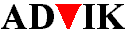 KAIZEN  IDEA SHEET
P15
TPM CIRCLE NAME:
LOSS NO. / STEP
DEPT :-Assembly
RESULT AREA
P
Q
A
C
D
S
M
CELL:-A362
CELL NAME:-Decomp
MACHINE / STAGE  :- Grouping /Riveting
OPERATION  :- Grouping
KAIZEN THEME : To eliminate I.D u/s job customer complaint
IDEA :-To  provide new mandrel for grouping stages.
COUNTERMEASURE:-provide mandrel for grouping stage  so that I.D undersize or burr job detect at grouping time
BENCHMARK
Problem present status :- not arrest  I.D  burr , I.D  undersize job  on grouping stage
TARGET
KAIZEN START
25 Nov 2016
TDC
01. Dec 2016
TEAM MEMBERS  : Chandani Bansode 
,Samadhan bankar ,nitin sutar.
KAIZEN FINISH
01 dec 2016
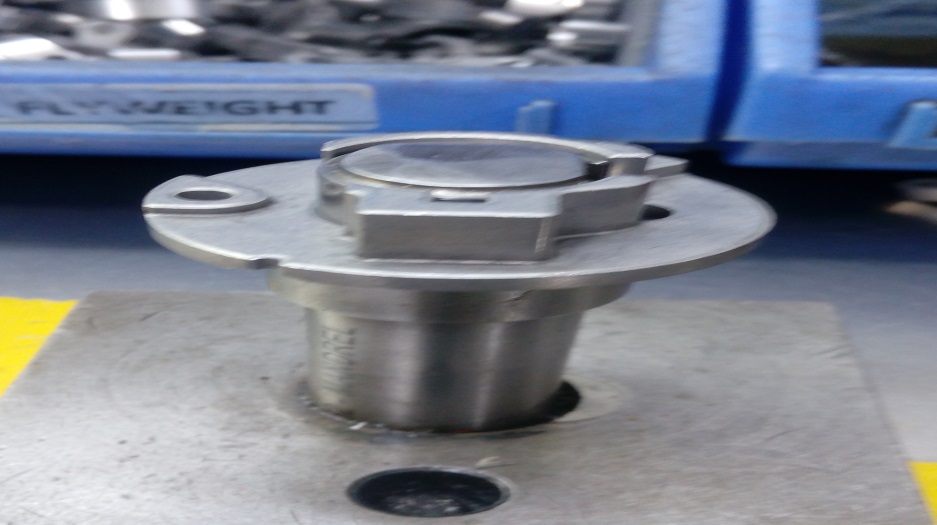 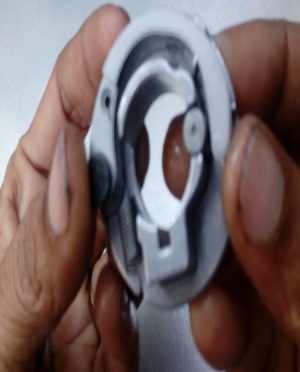 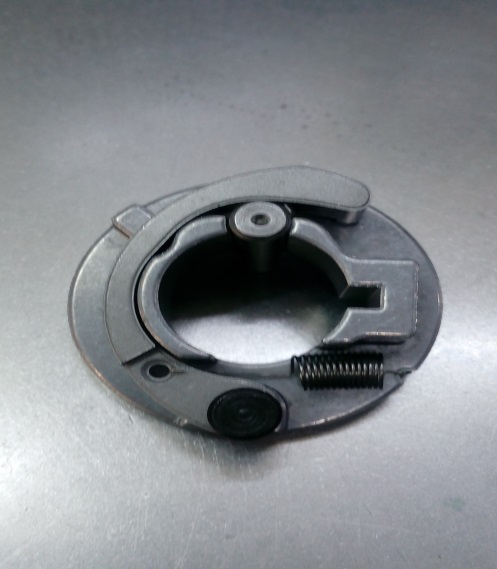 BENEFITS :-
Quality improvement ,Reduce inhouse rejection .
KAIZEN SUSTENANCE
After
Before
WHAT TO DO:-.Quality Improve
HOW TO DO:- Mandrel material change 
FREQUENCY :- Daily
WHY - WHY ANALYSIS :- 
Why1 :- I.D  undersize job 
Why2 : I.D burr job 
Why3:-  Grouping manually 
Why4 :- I.D undersize job not detect
RESULT :-  Reduces chances of customer complaint
ROOT CAUSE : Mandrel I.D lower size (Ware out )
REGISTRATION NO. & DATE :-4.12.2016
SCOPE & PLAN FOR HORIZONTAL DEPLOYMENT
REGISTERED BY :- Chandani Bansode
SR.
NO.
CELL
TARGET
RESPONSIBILITY
STATUS
MANAGER’S SIGN :-Janardhan Sathe
1